1
株式会社〇〇御中
XXXX年XX/XX　レポート
コンサルタント　リスマガくん
2
目次
①ご提案内容の確認
②初動結果と考察
③今後の施策
④スケジュール
[Speaker Notes: 目次は不要であれば記載なしでも問題ありません。]
3
ご提案内容
サンプルです。
月予算：
目標件数（CV）：
目標単価（CPA）：
シミュレーションがあればここに添付
[Speaker Notes: まずは取引先との営業時に伝えた内容と齟齬が内容に確認をします。提案内容の中に他の指数が入っている場合は、それも合わせて追記しましょう。]
4
ご提案内容
サンプルです。
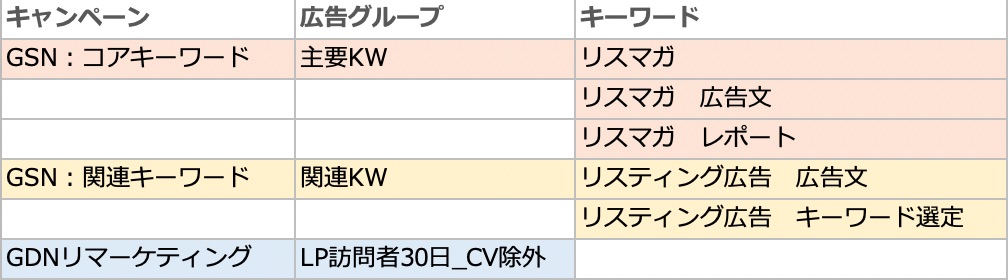 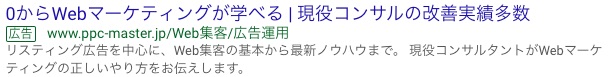 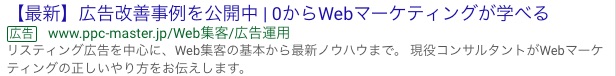 [Speaker Notes: まずは取引先との営業時に伝えた内容と齟齬が内容に確認をします。提案内容の中に他の指数が入っている場合は、それも合わせて追記しましょう。]
5
初動結果
サンプルです。
配信結果に基づき考察を記載しましょう。また数字を出す上で実際のキーワードごとの露出などをキャプチャとして記載するのも良いかと思います。

例）初動配信の結果想定よりも獲得単価が高騰しています。原因としては、クリック率が想定よりも低い結果となっております。クリック率改善を行うことにより目標の獲得単価への改善見込みがありますので広告文の変更を今後の施策として行っていきます。
[Speaker Notes: ここでは実際に使用した各媒体の広告費などを記載し正しい報告を行いましょう。]
6
進捗報告
サンプルです。
配信結果に基づき考察と今後の数値改善目標を記載しましょう。
例）初動配信の結果想定よりも獲得単価が高騰しています。原因としては、クリック率が想定よりも低い結果となっております。クリック率改善を行うことにより目標の獲得単価への改善見込みがありますので広告文の変更を今後の施策として行っていきます。
[Speaker Notes: ここでは実際に使用した各媒体の広告費などを記載し正しい報告を行いましょう。]
7
今後の施策
サンプルです。
広告文改善施策
現状の広告文では商品イメージを打ち出したコピーになっているため、よりベネフィットを強化した広告文を追加し、ABテストを行っていきます。

目標クリック率5％を達成できるよう1週間毎に広告文の差し替え及び報告を行っていきます。
[Speaker Notes: あくまで例を記載しておきます。]
8
スケジュール
サンプルです。
当初の想定獲得単価である12,000円を上回っているため、獲得単価の改善を最優先に進めていきます。前述の通りクリック率改善を行っていくことにより獲得単価を下げられるため、1ヶ月目は広告文テストを中心に行っていきます。その後、キーワードごとに獲得効率の高いものに絞っていきより見込みの高い顧客のみを集めるよう調整していきます。